TNCs: Regulation Process in Mexico CityA three years overview
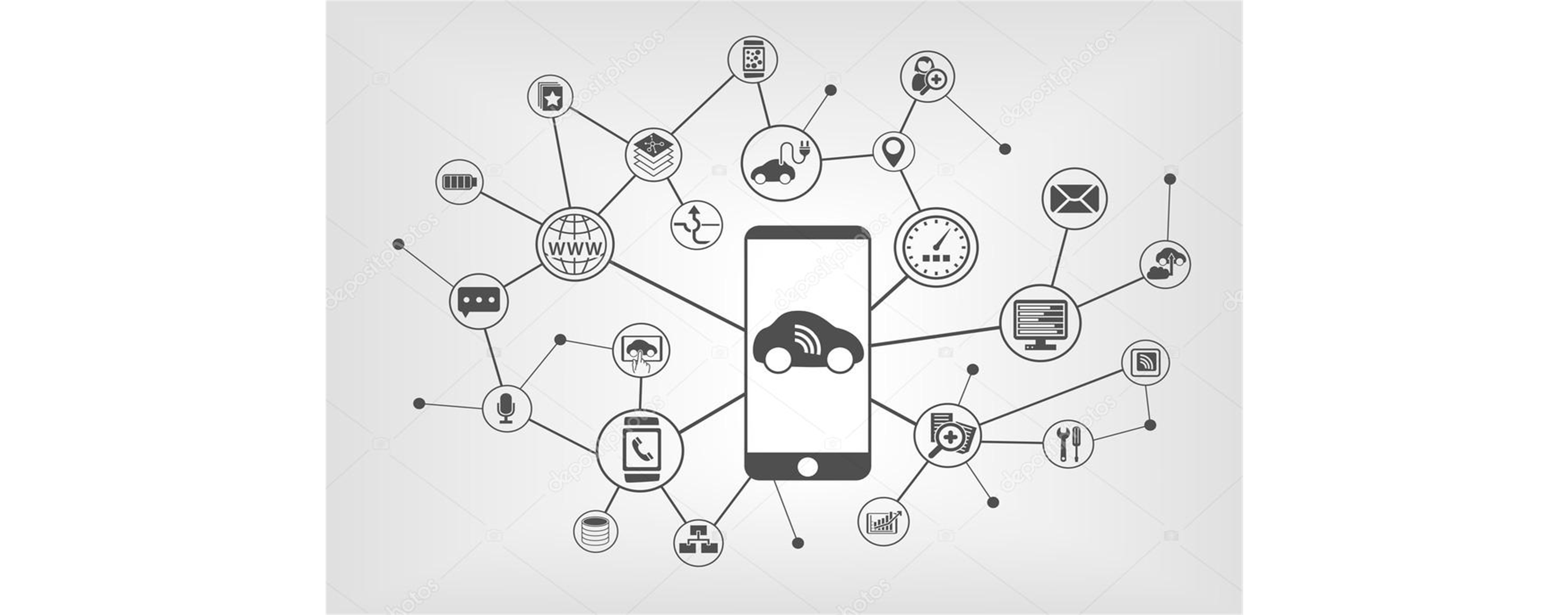 LAURA BALLESTEROS M.
Mobility expert
Substitute Senator in Mexican Congress, and Technical Secretary of the Initiative Women in Motion
Global context
March 2010
UberCap startup enters US
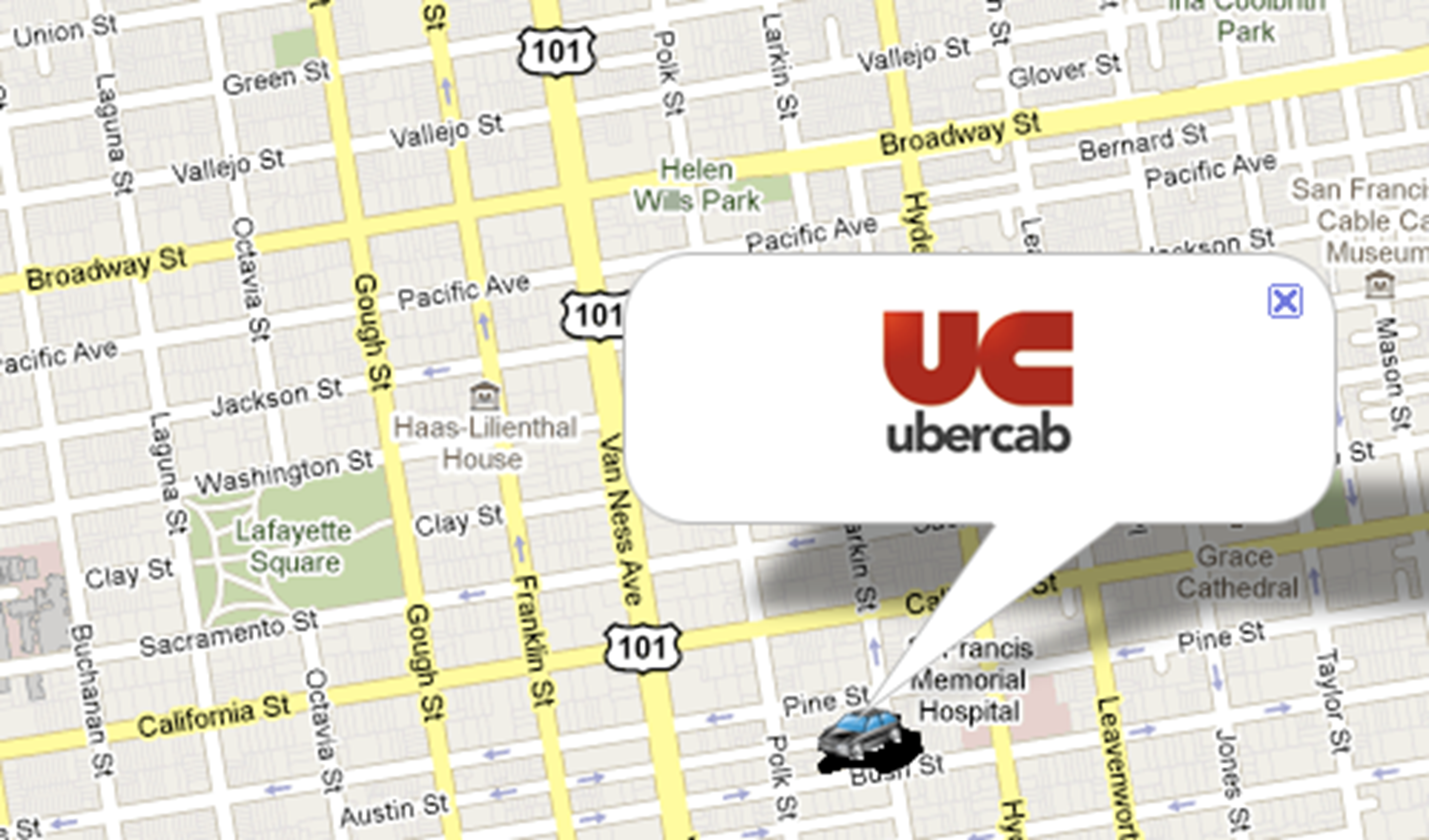 May 2011
Cabify opens in Spain
Uber launches activities in Mexico
June 2014
Background  CDMX
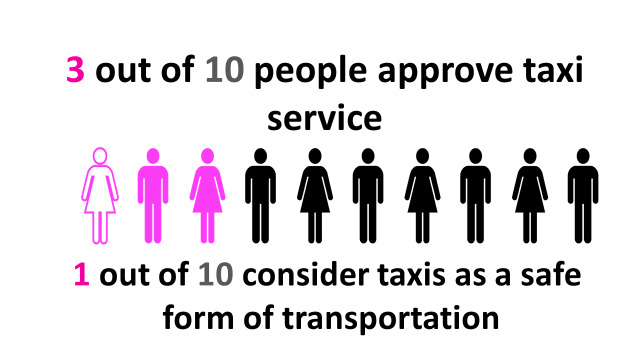 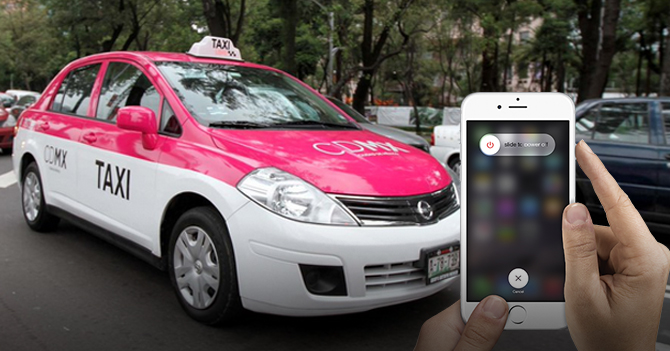 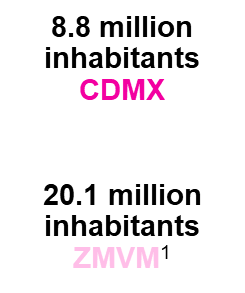 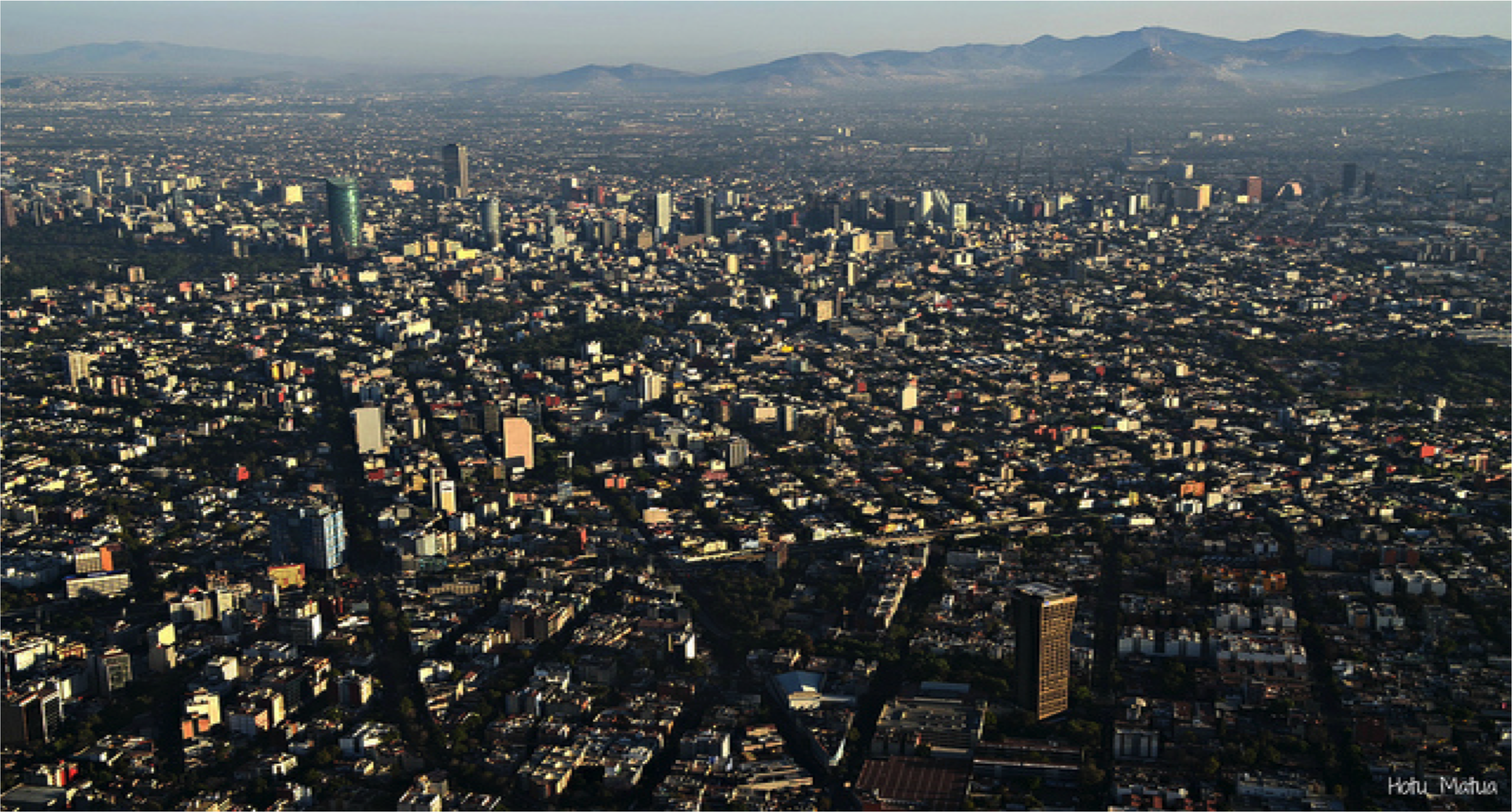 Background  CDMX
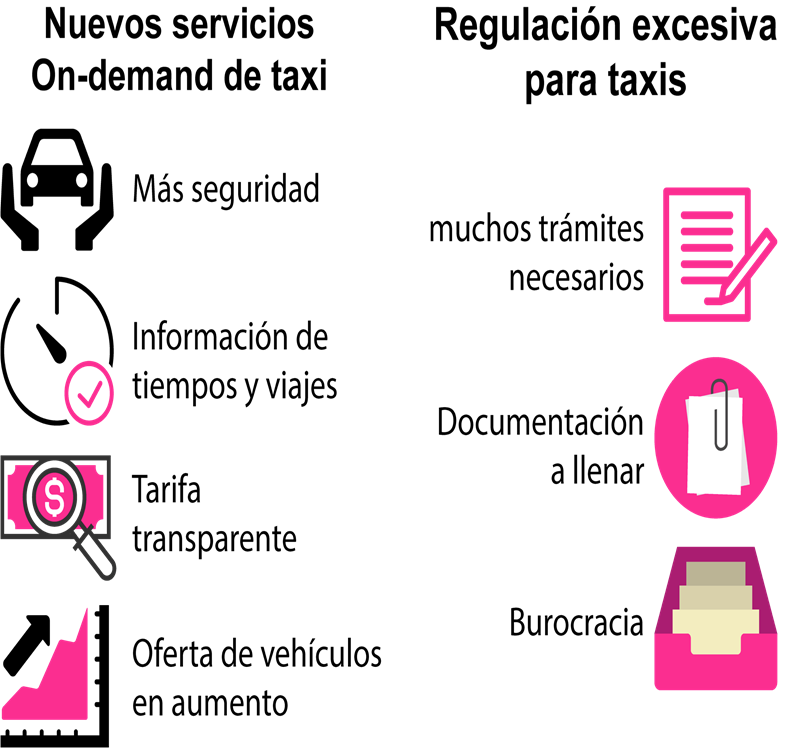 Mobility Law
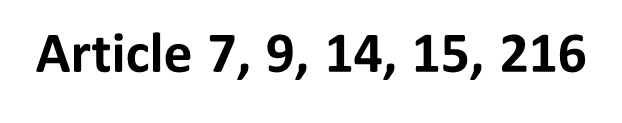 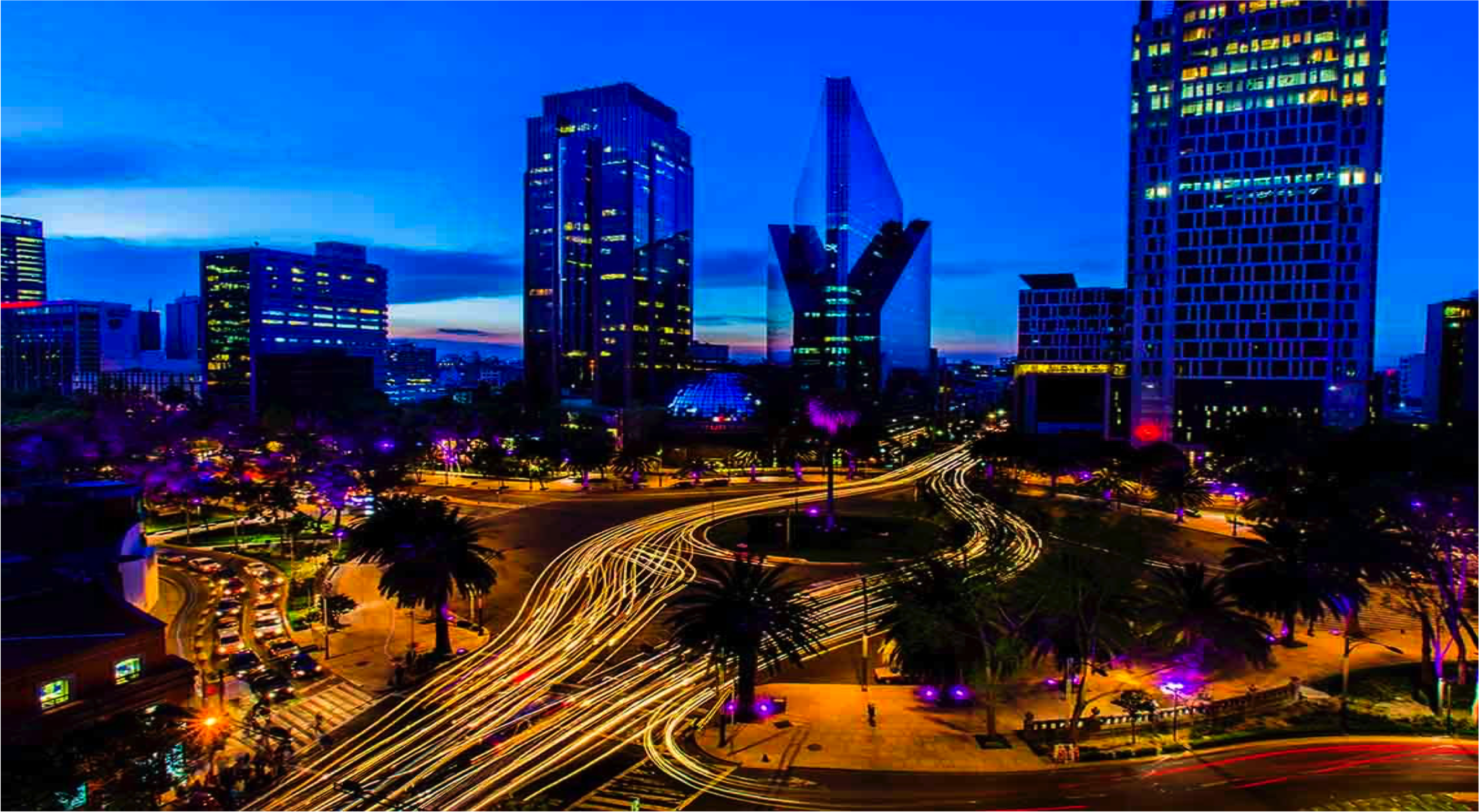 Technology

Innovation

Regulation

Investment
July 2014
Proposal: New Regulation
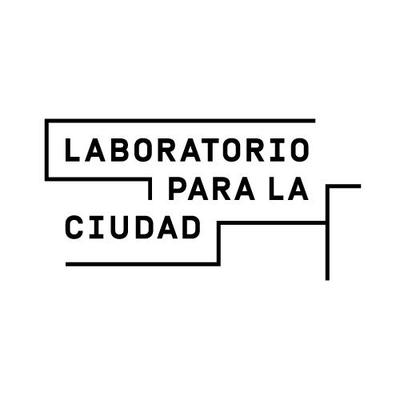 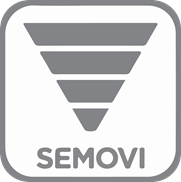 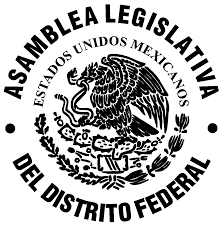 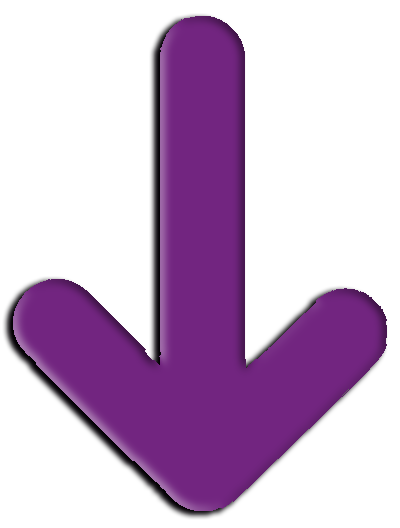 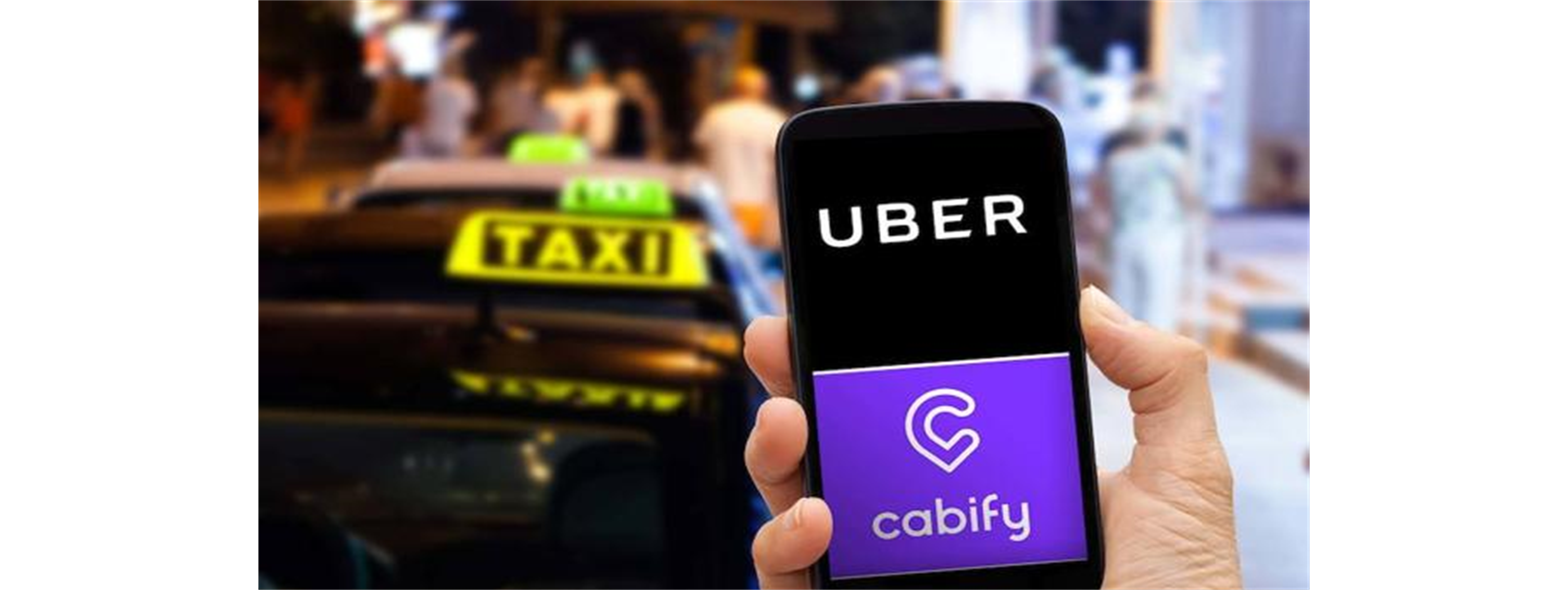 June 2015
Negotiation Mechanisms
The creation of a diverse participatory space for the exchanges of ideas and opinions. 

Participation of relevant players.

Civic participation.
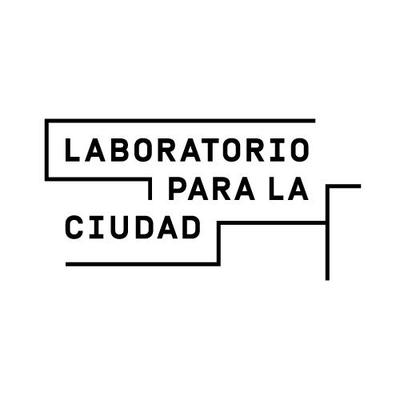 OBJECTIVE
Design and create regulatory strategies
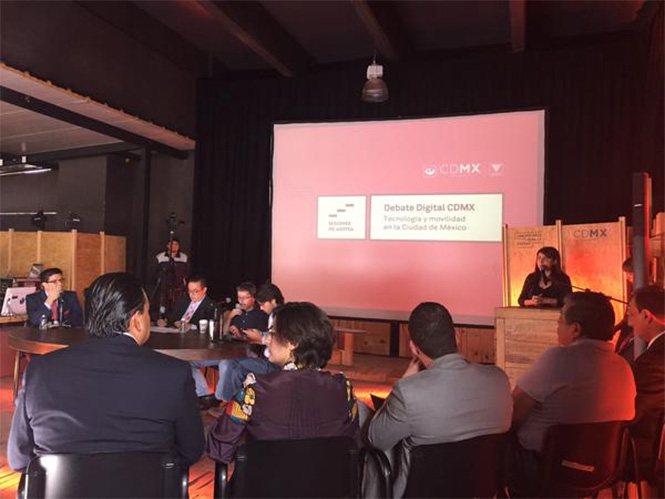 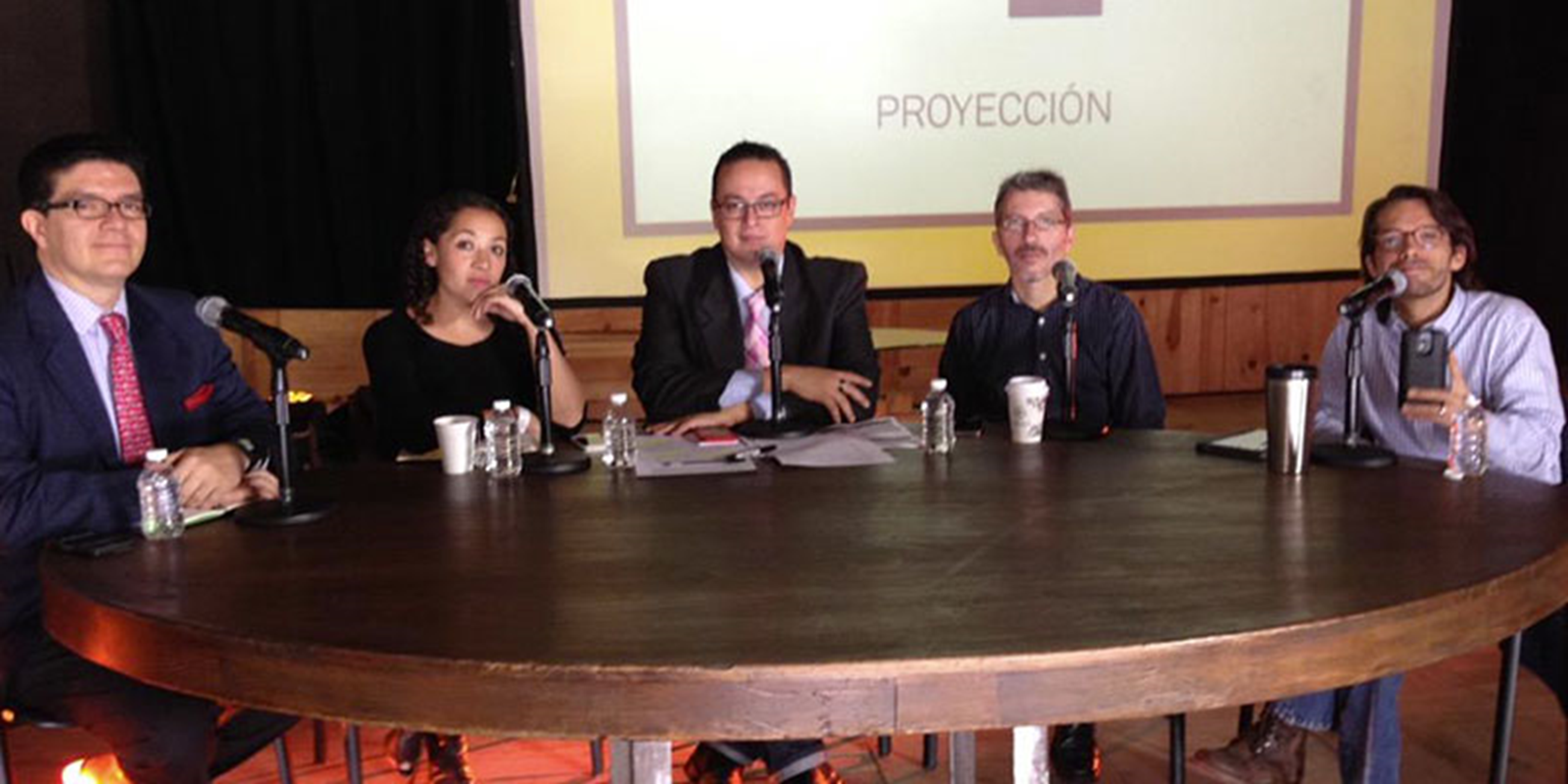 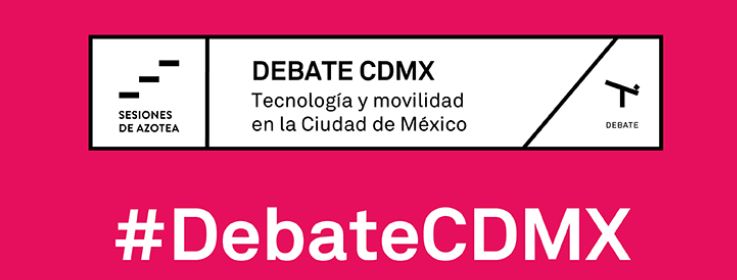 Participants
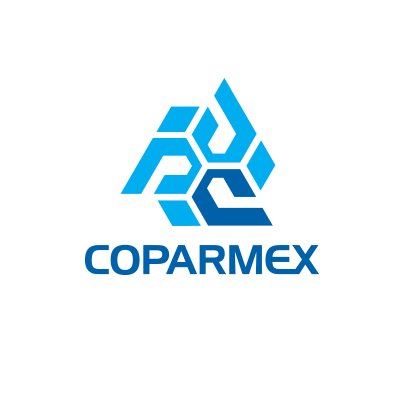 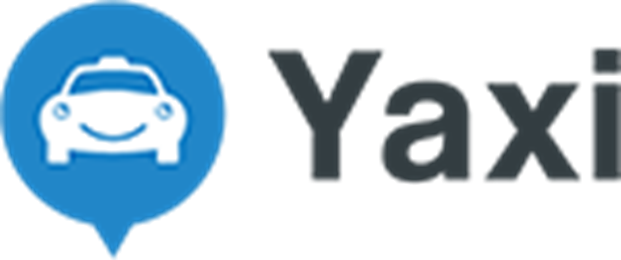 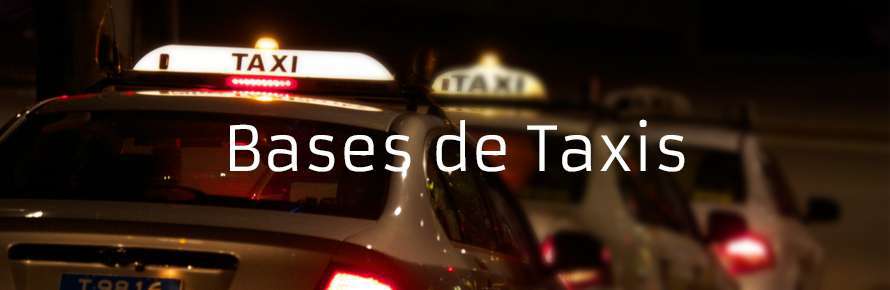 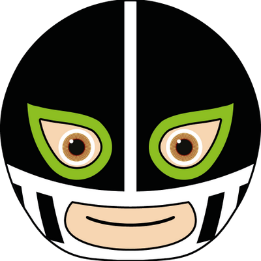 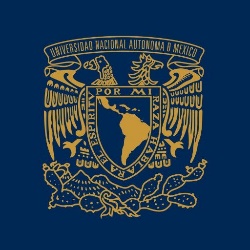 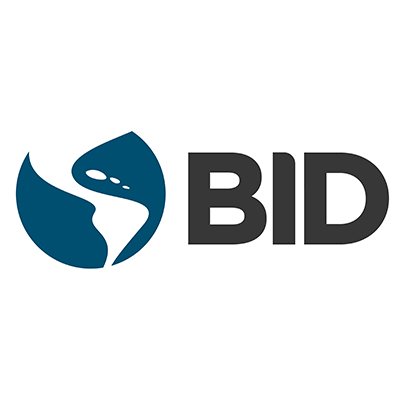 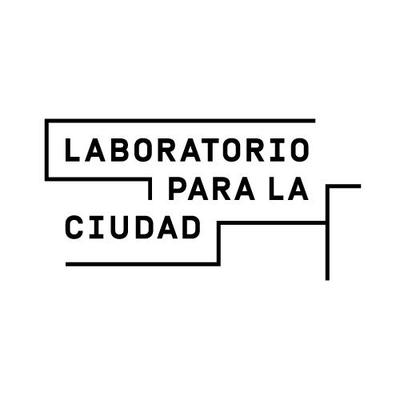 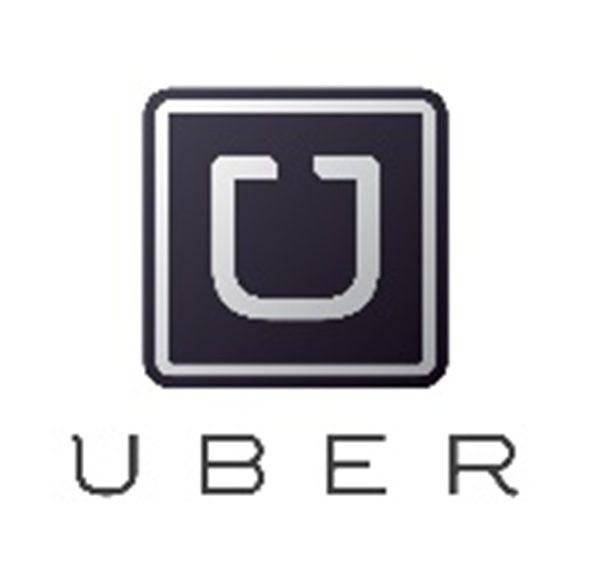 Debate Digital CDMX
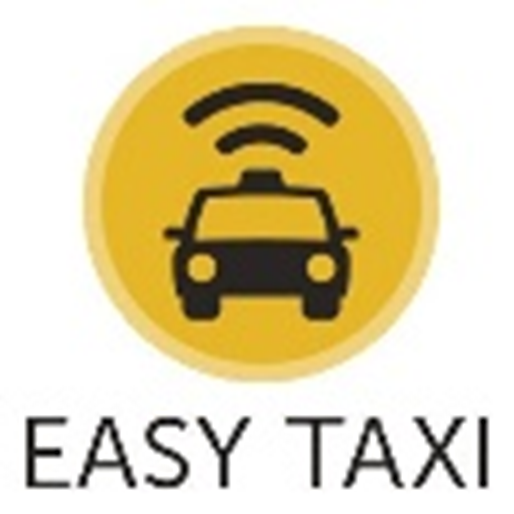 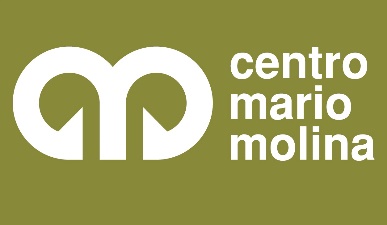 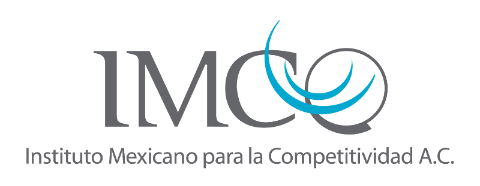 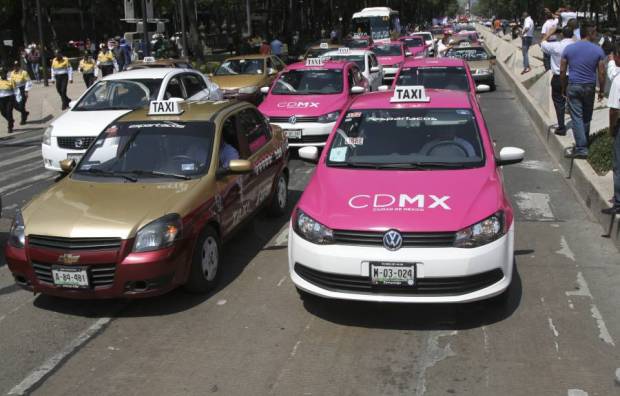 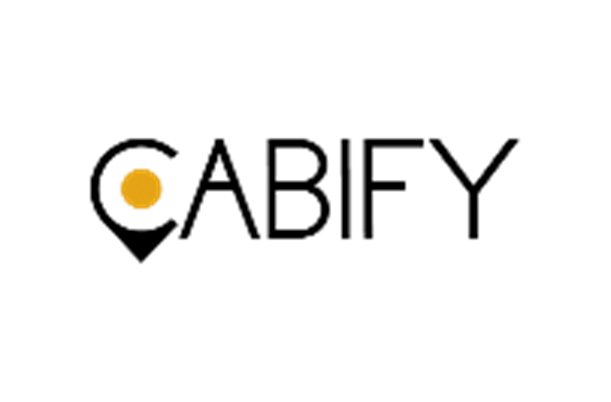 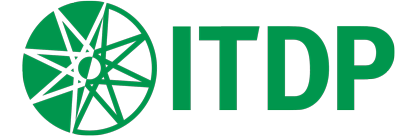 New regulation in CDMX.
Hereby is published the Legal Entities Registration Agreement directed toward those legal entities which operates, use and/or manage the mobile apps for Control, Programming and/or Position Tracking on mobile devices, whereby private individual can contract service of public transportation and private taxi driver transportation.
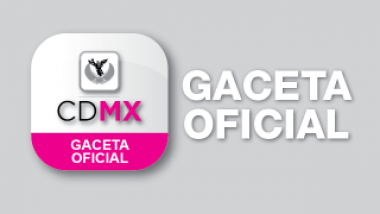 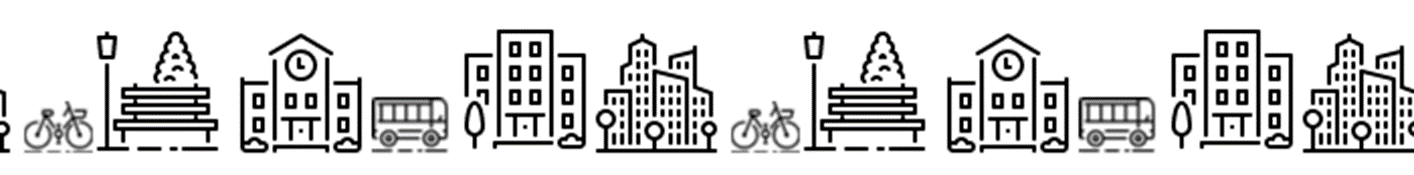 July 2015
STANDARS
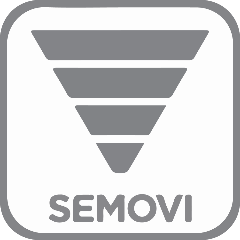 Power to regulate
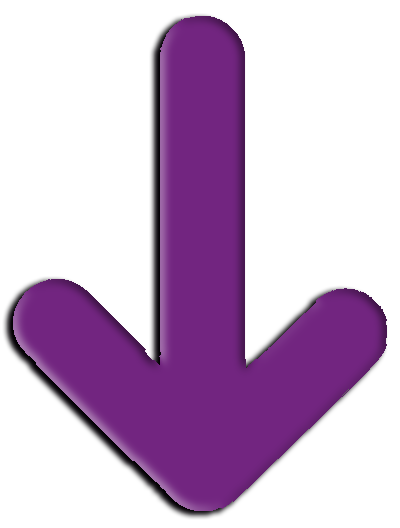 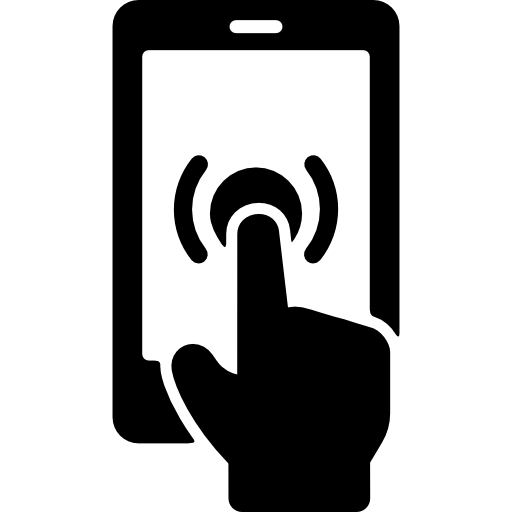 Apps: Sustainable Technologies
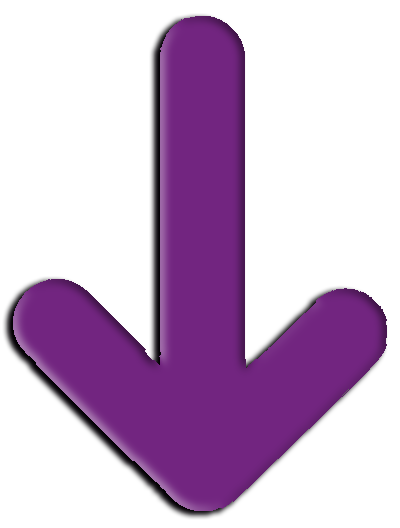 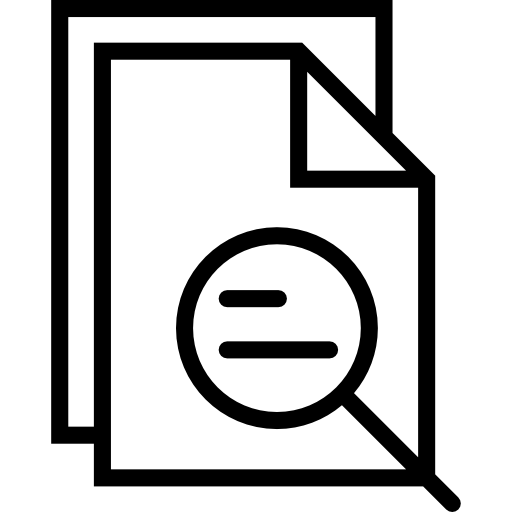 Driver´s Data
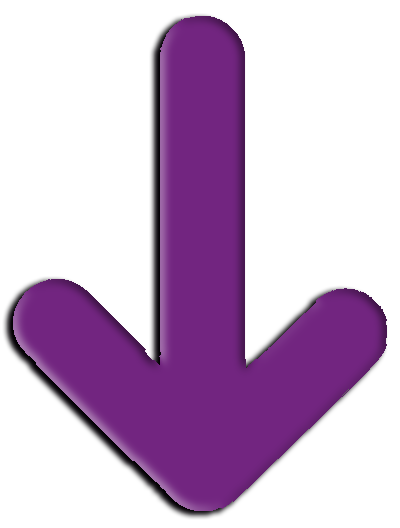 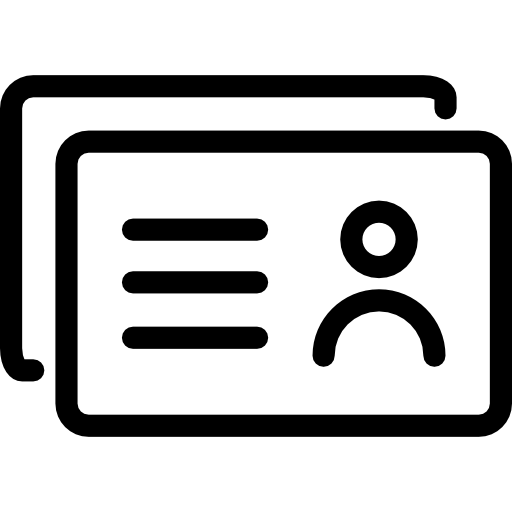 Vehicle Documentation
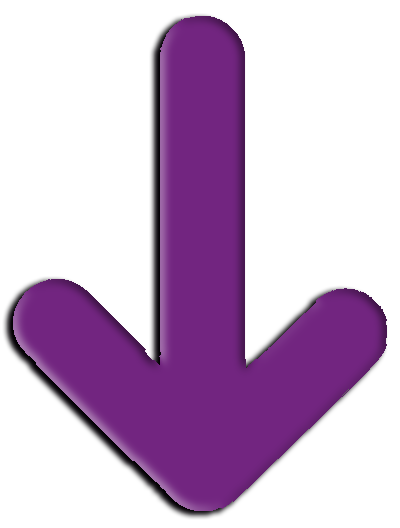 1.5%
Investment to Sustainable Mobility
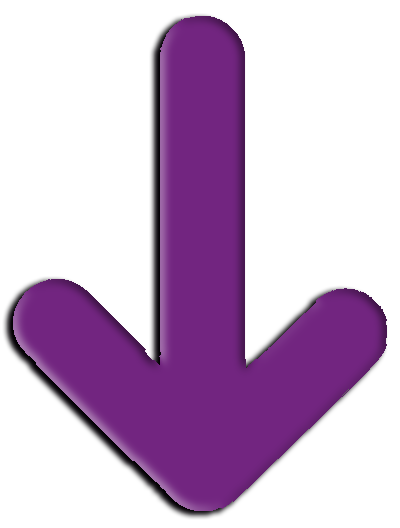 [Speaker Notes: Detalles de la normativa.
SEMOVI tiene facultades para impulsar, ordenar y regular el desarrollo de la movilidad para que los servicios públicos de transporte de pasajeros, sean eficientes y eficaces.
Las APPS para el servicio de taxi se consideran tecnologías sustentables en términos de la Ley de Movilidad
Contar con un registro de personas morales que operen el servicio de taxi, es una cuestión de orden público y seguridad con certeza jurídica en sus traslados.
Tipos de documentación y procedimientos necesarios para dar de alta vehículos y empresas prestadoras de servicios de taxi y de chofer privado.
Por cada viaje realizado , 1.5% es aportado para el “Fondo para el Taxi, la Movilidad y el Peatón”, destinado para la creación de infrastructura accessible y segura.]
Uber in CMDX
Timeline
January 11, 2016
March 20, 2015
May 25, 2015
June 18, 2014
Uber arrives in Mexico
Taxi vs Uber
Start Uber Pool in CDMX
TT #UberSeQueda
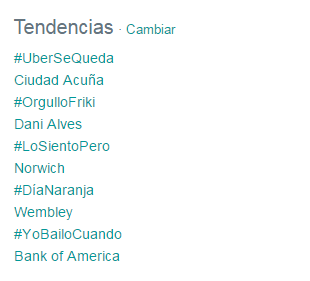 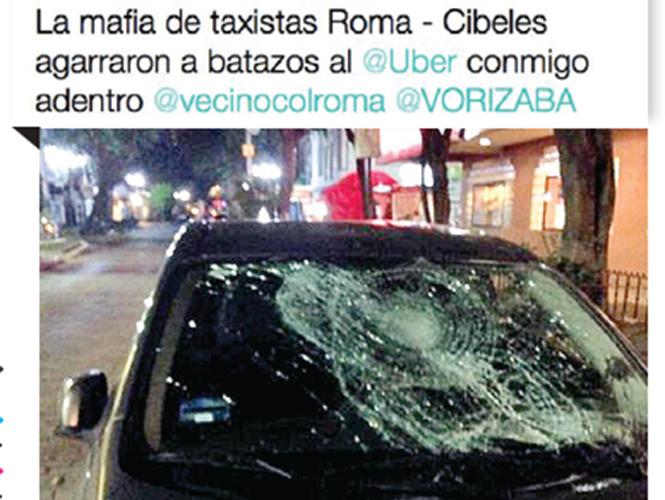 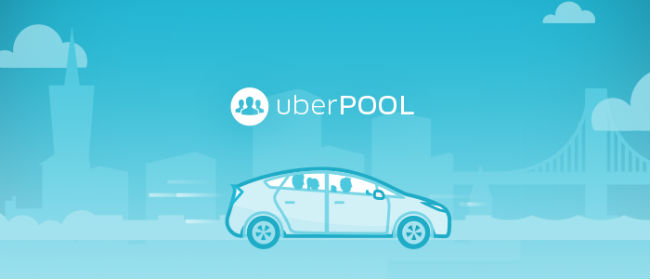 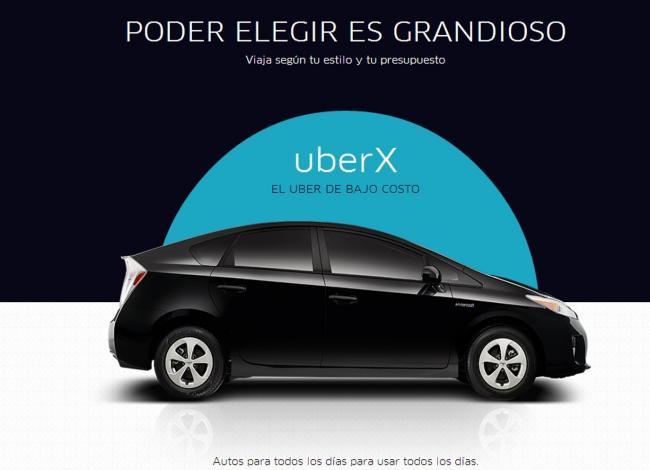 http://www.dineroenimagen.com/2015-03-21/52813
http://www.excelsior.com.mx/hacker/2015/05/25/1025912
https://s3.amazonaws.com/poderpda/2016/04/tarifa-uber.jpg
http://www.sdpnoticias.com/local/ciudad-de-mexico/2016/05/30/buscan-crear-aplicacion-para-uberizar-a-taxis-de-la-cdmx
http://www.xataka.com.mx/gadgets-y-coches/uber-en-mexico-la-competencia-a-taxistas-mexicanos-ha-llegado
Timeline
May 30, 2016
July 14, 2016
June 17, 2016
April 12, 2016
LabCDMX and SEMOVI organized debate with apps Uber and Cabify, taxi drivers and experts.
Manifestation of taxi drivers.
Request for suspension of Uber Pool
Surge pricing
Implementation of taxis apps.
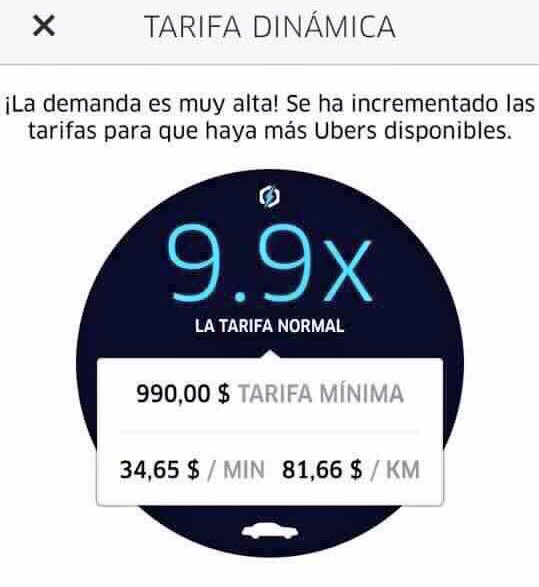 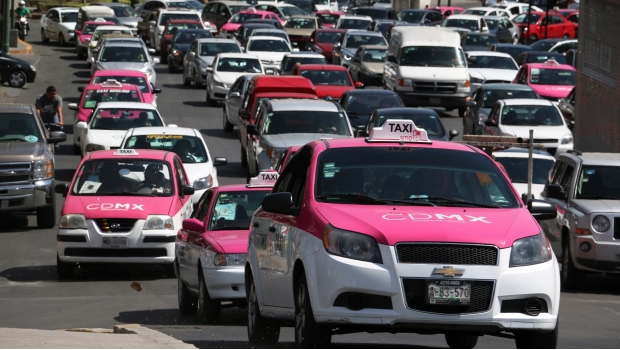 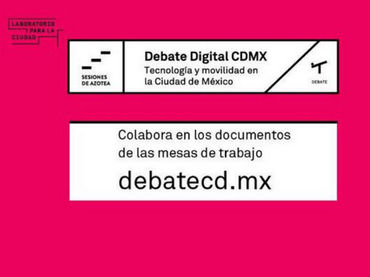 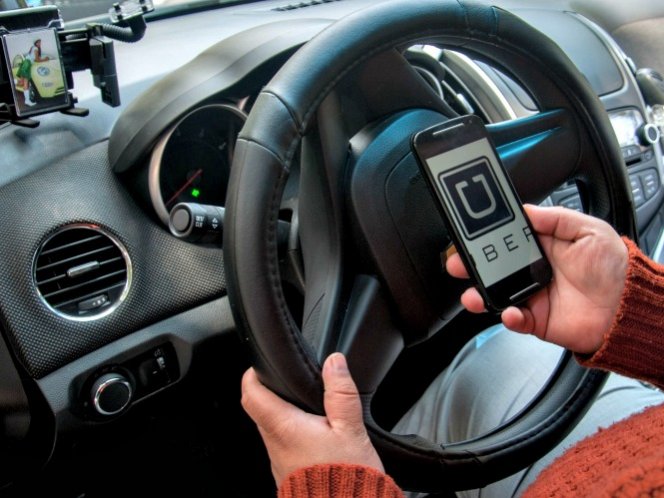 http://www.informador.com.mx/mexico/2015/599380/6/abren-al-publico-foro-sobre-taxistas-uber-y-cabify-en-el-df.htm
http://www.excelsior.com.mx/comunidad/2016/07/14/1104876
http://www.sdpnoticias.com/local/ciudad-de-mexico/2016/05/30/buscan-crear-aplicacion-para-uberizar-a-taxis-de-la-cdmx
Operating Companies

Dealerships

NGOs

Experts and Civil Society

Government 

Automotive Companies 

Insurers
Stakeholders
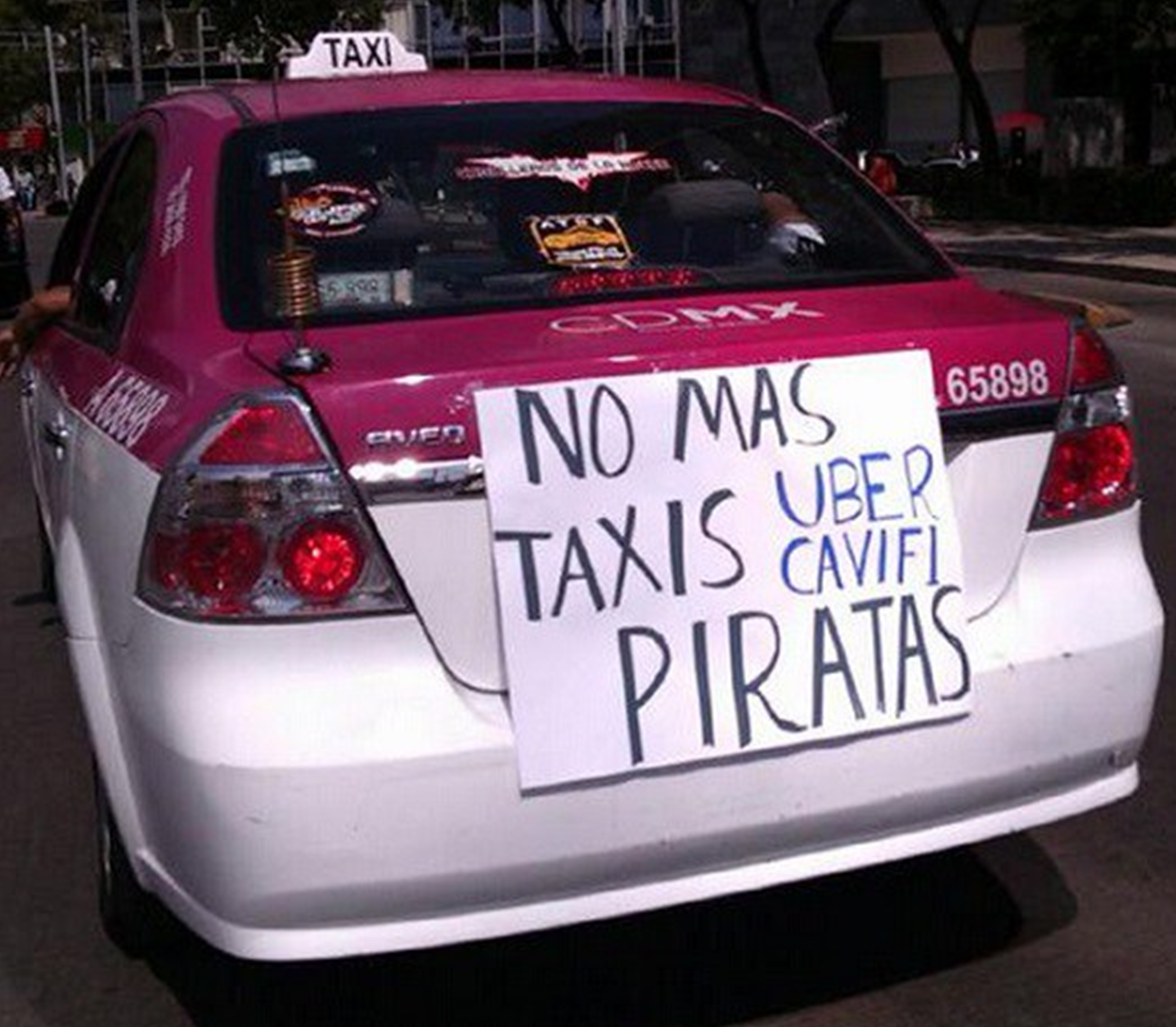 Next steps
Collaboration with 
Government / Private Initiative / Civil Society 

Strategic alliances
Data collection 
Analyze and evaluate 
Generate conditions conducive to economic and technical development.
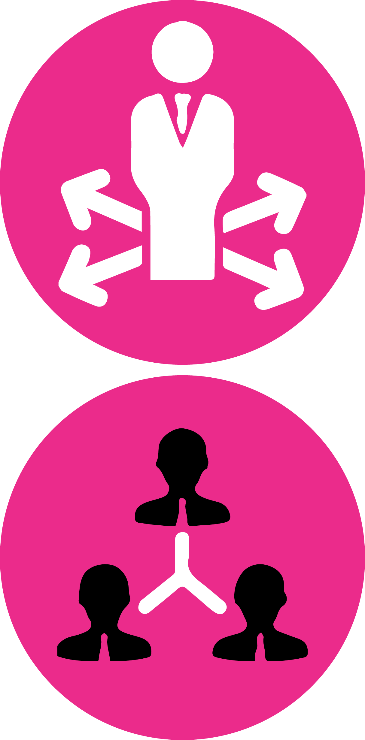 ¡Gracias!
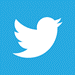 @LBallesterosM